Цветочки для мамочки
Занятие с детьми первой младшей группы
Воспитатель: Дубинина М.Н.
Мы однажды так играли. 
Что немножечко устали.
И по маме заскучали.
Чтоб нам маму подождать,
 Начинаем рисовать
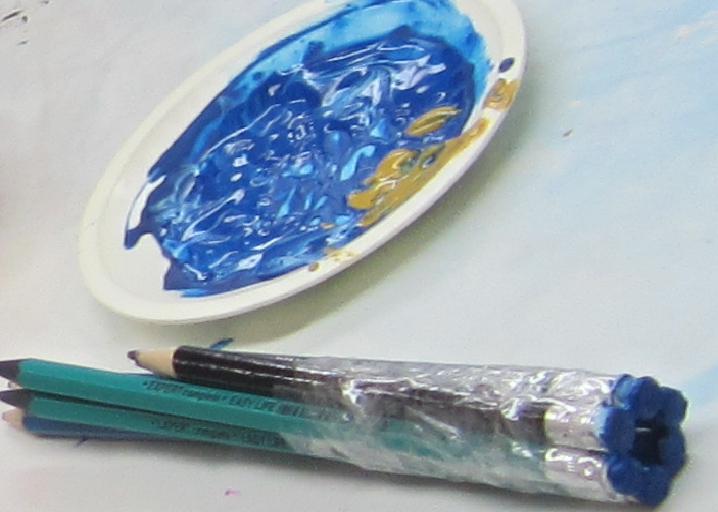 Нарисуем мамочке,
Синие цветочки.
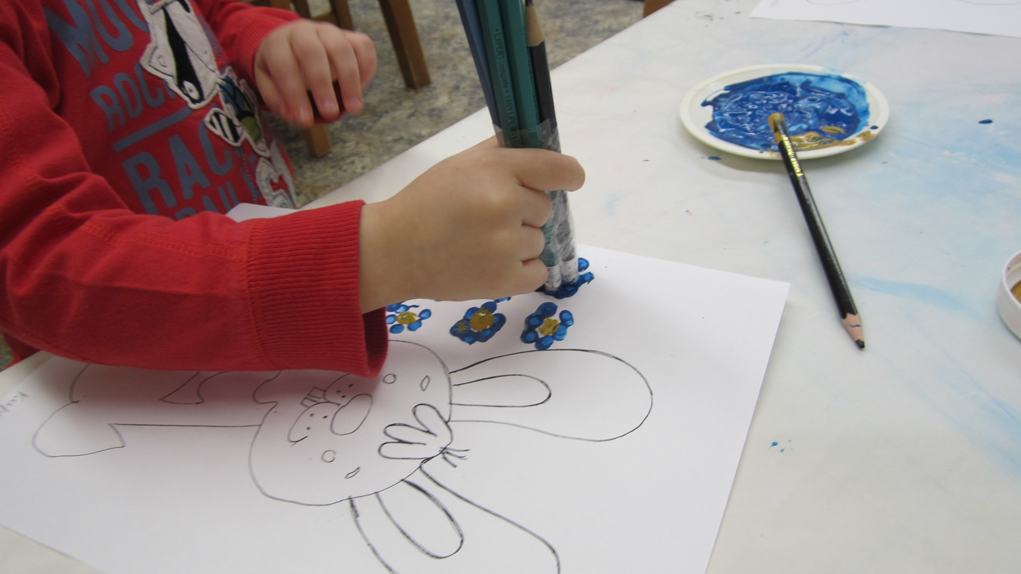 Серединку в цетре ,
Сделать желтой точкой.
Стебелек зелененький.
Ох и МОЛОДЦЫ!!!!
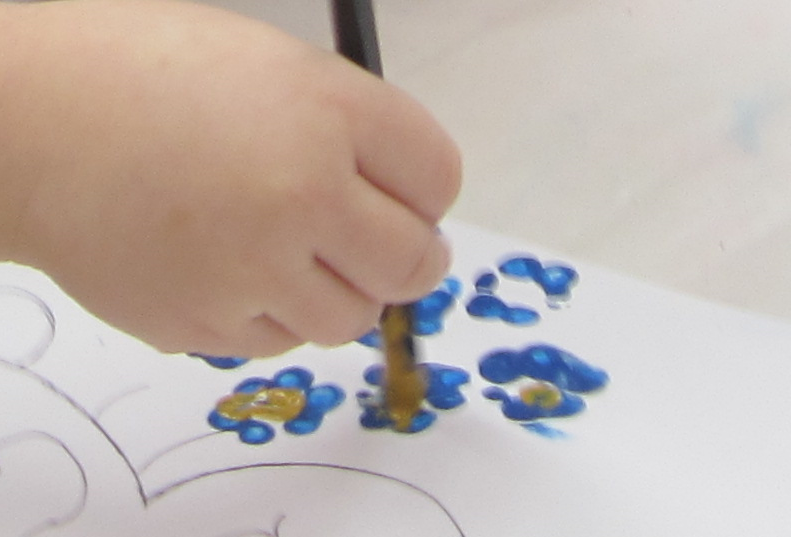 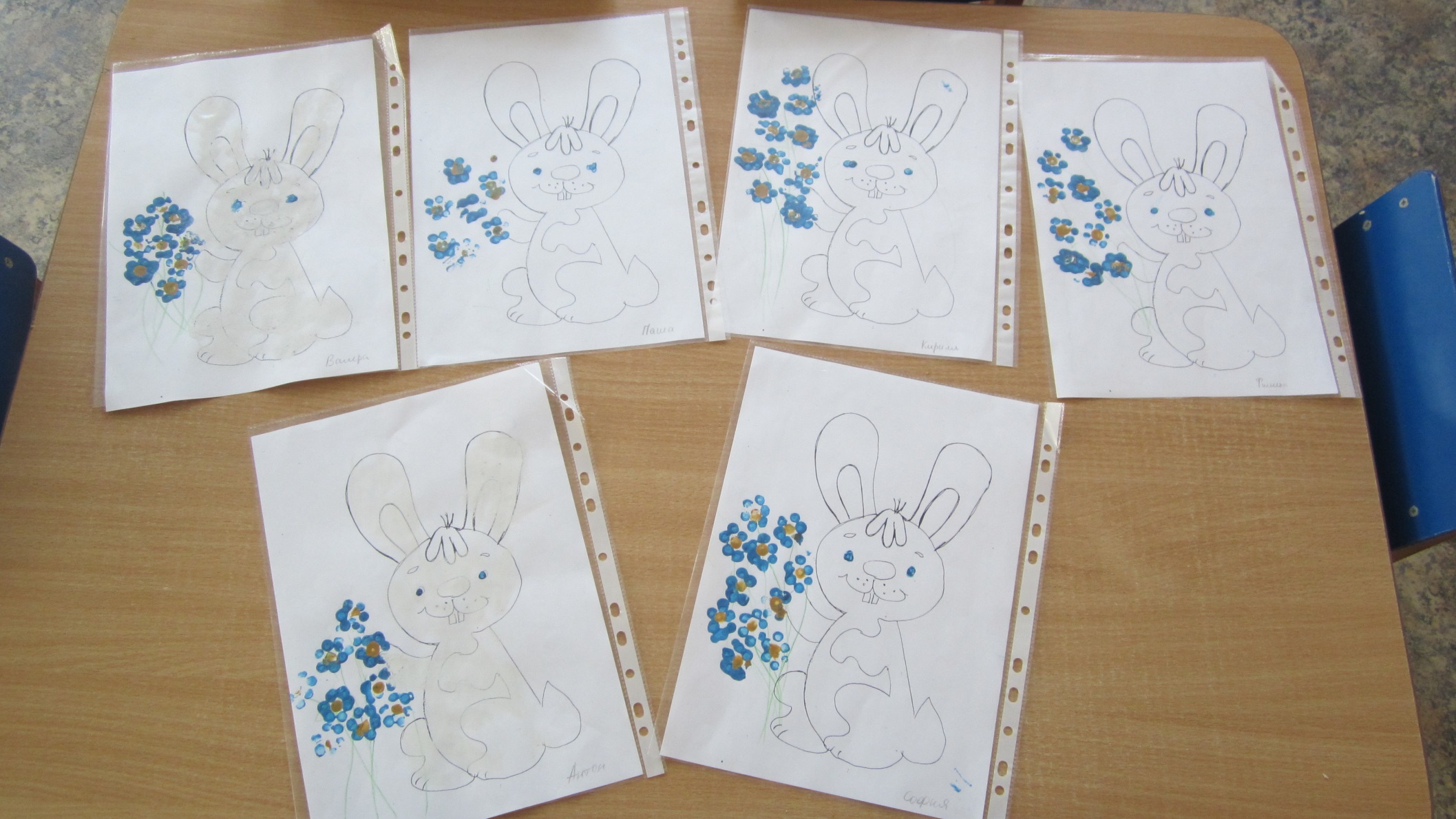